Міркуємо разом
Чому європейські цінності важливі?
03.05.2022
День Європи
1
Сотворімо мапу думок «Європейські цінності»
З якими цінностями ви асоціюєте поняття Європа?
03.05.2022
День Європи
2
ДЕНЬ ЄВРОПИЄвропейський Союзі Україна
План
Права і гідність людини в Європі
Європейська демократія та свобода
Шлях інтеграції України до ЄС
03.05.2022
День Європи
4
1. Права і гідність людини в Європі
Сотворімо піктограму про права людини!

Піктограма (від лат. pictus — мальований і грец. γράμμα — письмовий знак, риска, лінія) — умовний малюнок із зображенням будь-яких дій, явищ, предметів і т. д. Піктограми походять із давніх часів, де вони використовувалися на письмі.
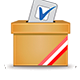 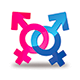 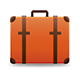 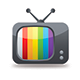 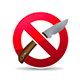 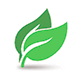 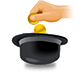 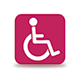 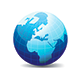 03.05.2022
День Європи
5
2. Європейська демократія та свобода
03.05.2022
День Європи
6
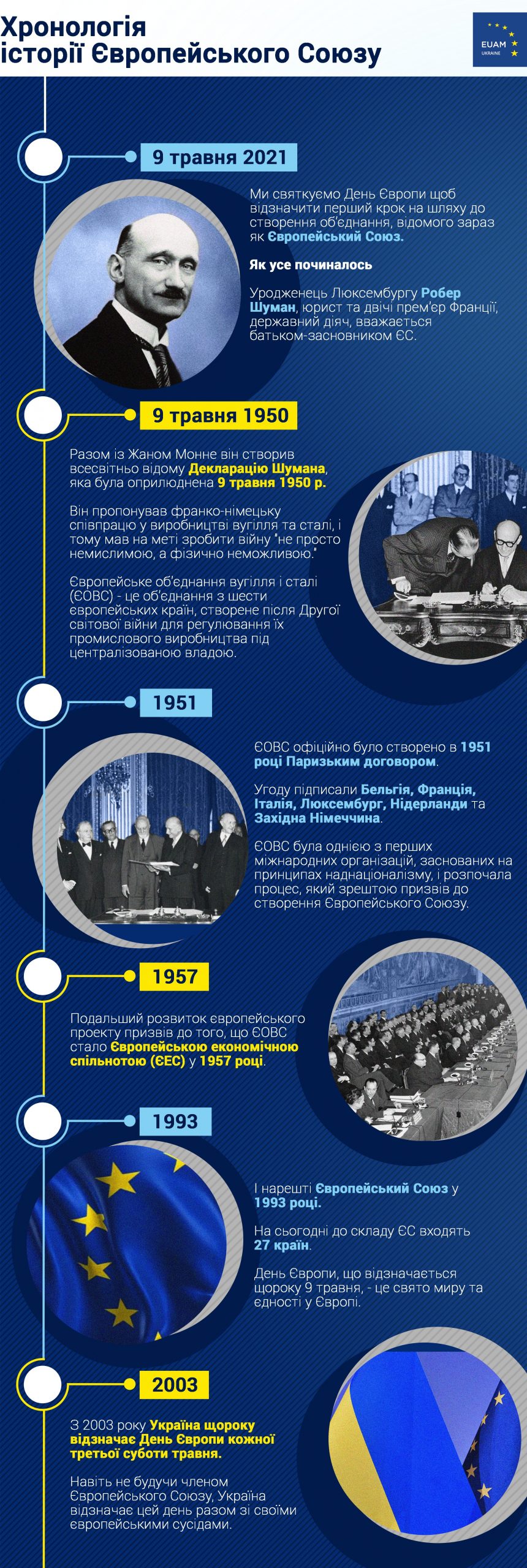 2. Європейська демократія та свобода
Хронологія формування
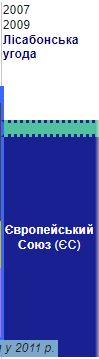 Європейський Союз – це об’єднання європейських держав, що беруть участь в європейській інтеграції, створене згідно з Договором про Європейський Союз, що був підписаний в лютому 1992 року і чинний із листопада 1993 року.
03.05.2022
День Європи
7
2. Європейська демократія та свобода
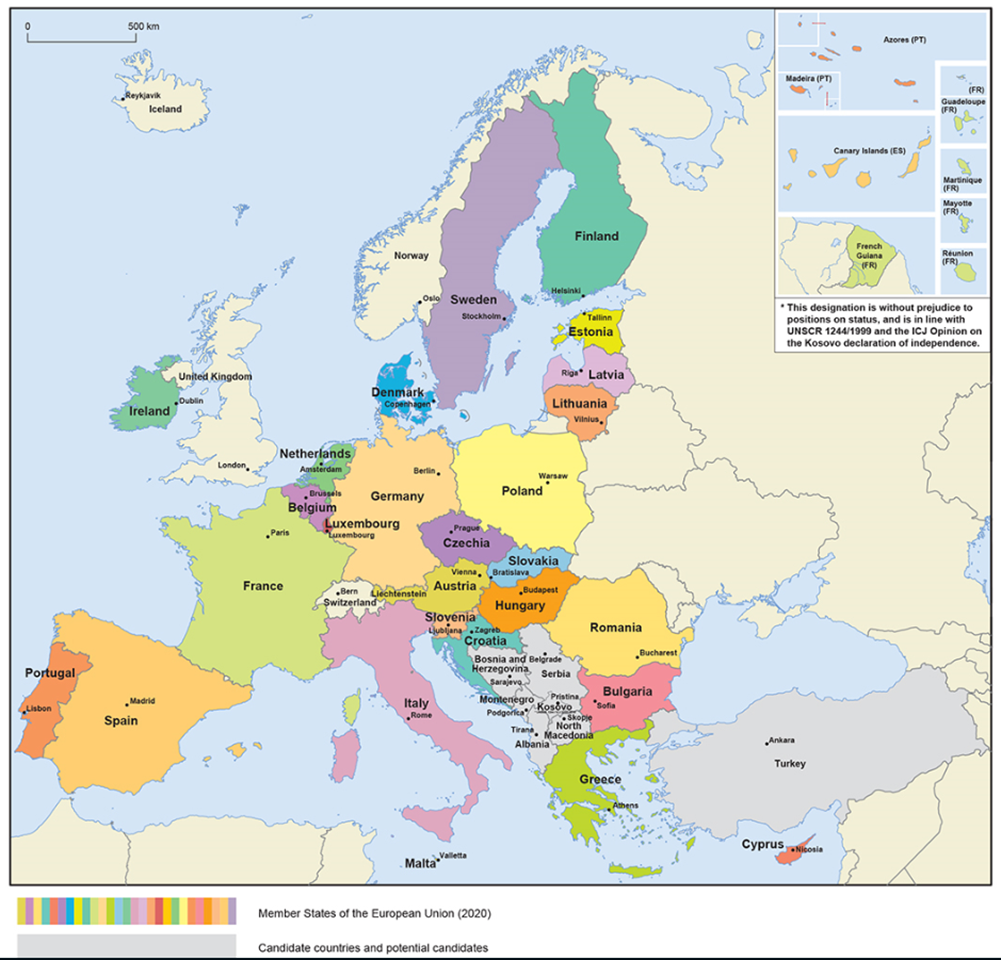 03.05.2022
День Європи
8
2. Європейська демократія та свобода
Столиця ЄС – Брюссель (неофіційна, там зосереджена частина керівних органів). 
Грошова одиниця – євро (у 19 з 27 країн – членів).
Офіційна мова – 24 мови європейських країн.
Населення – 447 млн. осіб (на 2021 р).
Європейський Союз є повноправним членом ООН, СОТ  та має представництва у «Великій Сімці» та у «Великій двадцятці».
Девіз Європейського Союзу: 
In varietate Concordia (Єдність у різноманітті)
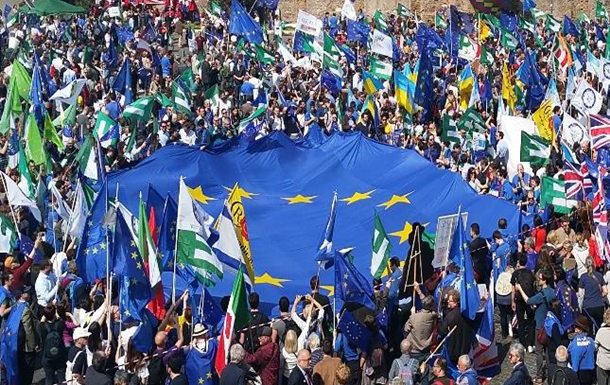 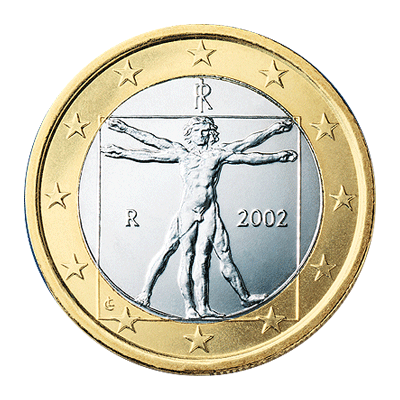 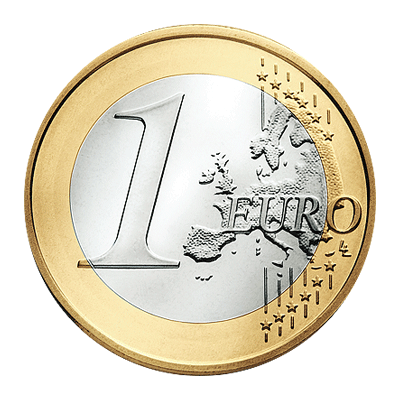 03.05.2022
День Європи
9
2. Європейська демократія та свобода
Інституції Європейського Союзу
03.05.2022
День Європи
10
2. Європейська демократія та свобода
Доведіть, що демократія є цінністю країн Європейського Союзу.
03.05.2022
День Європи
11
2. Європейська демократія та свобода
Доведіть, що демократія є цінністю країн Європейського Союзу.
03.05.2022
День Європи
12
2. Європейська демократія та свобода
Чому важливо бути вільною людині?
Чому важливо бути вільною країні?
 Хто має захищати право людини і народу бути вільним?
03.05.2022
День Європи
13
3. Шлях інтеграції України до ЄС
03.05.2022
День Європи
14
3. Шлях інтеграції України до ЄС
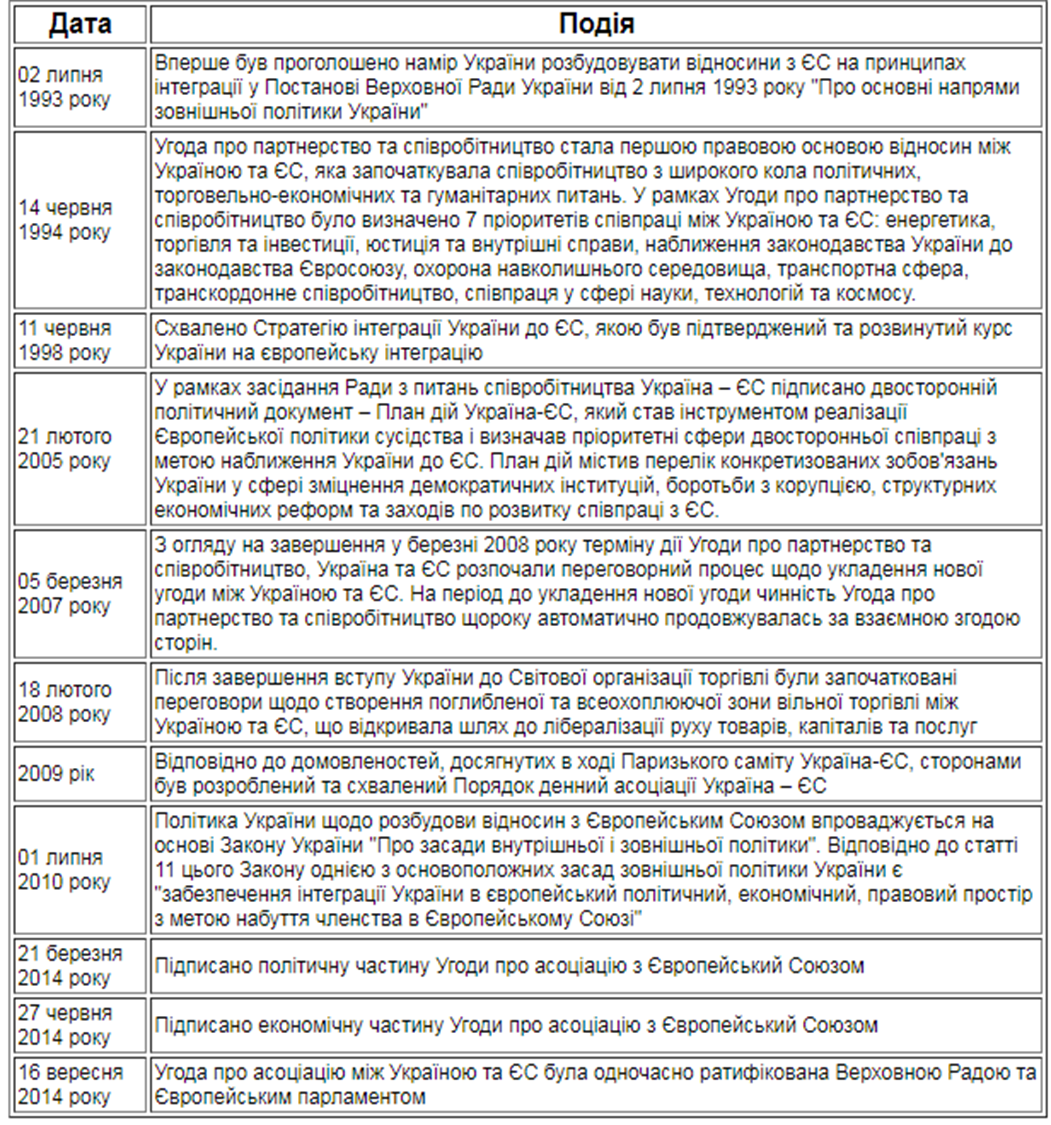 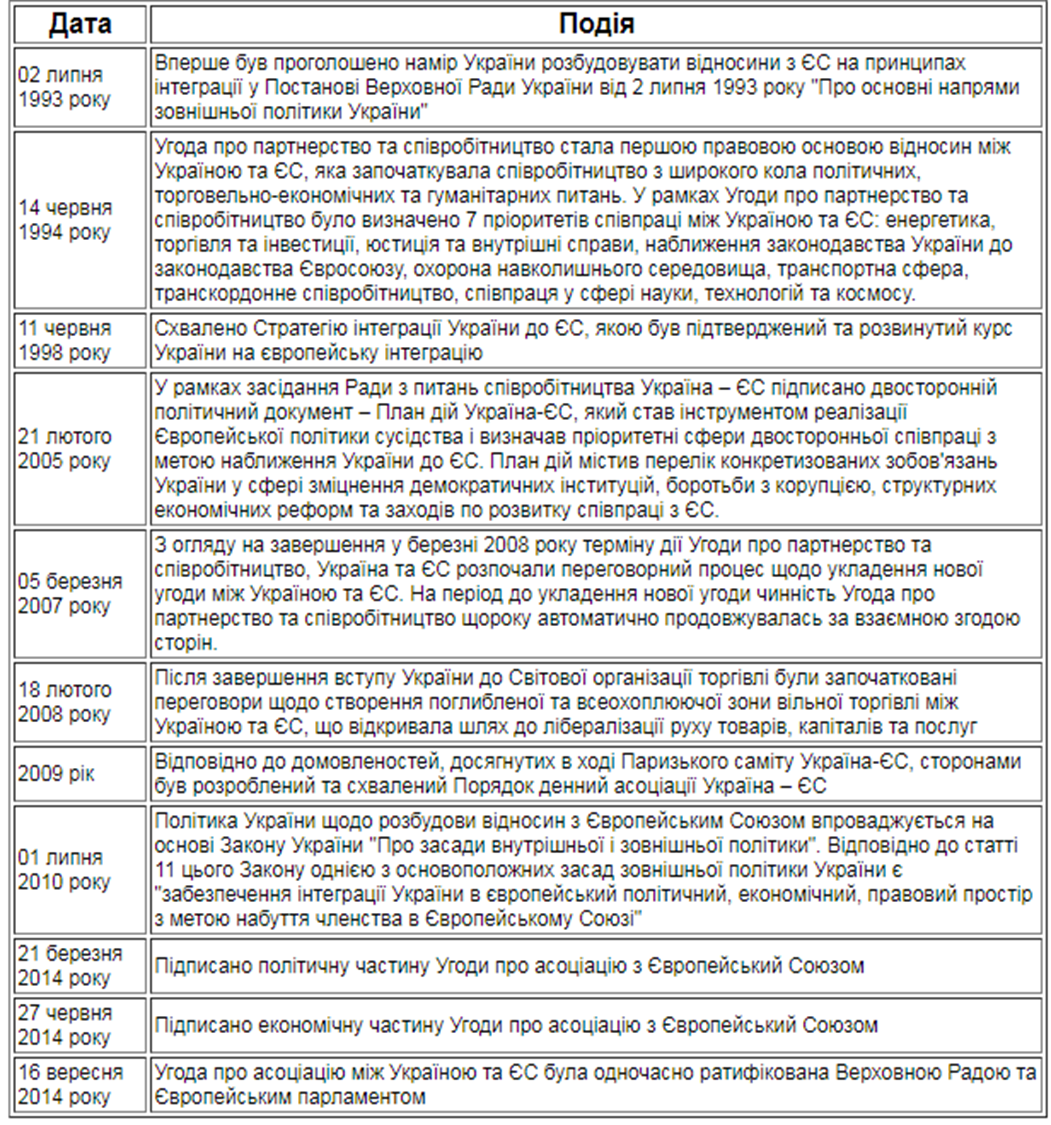 03.05.2022
День Європи
15
3. Шлях інтеграції України до ЄС
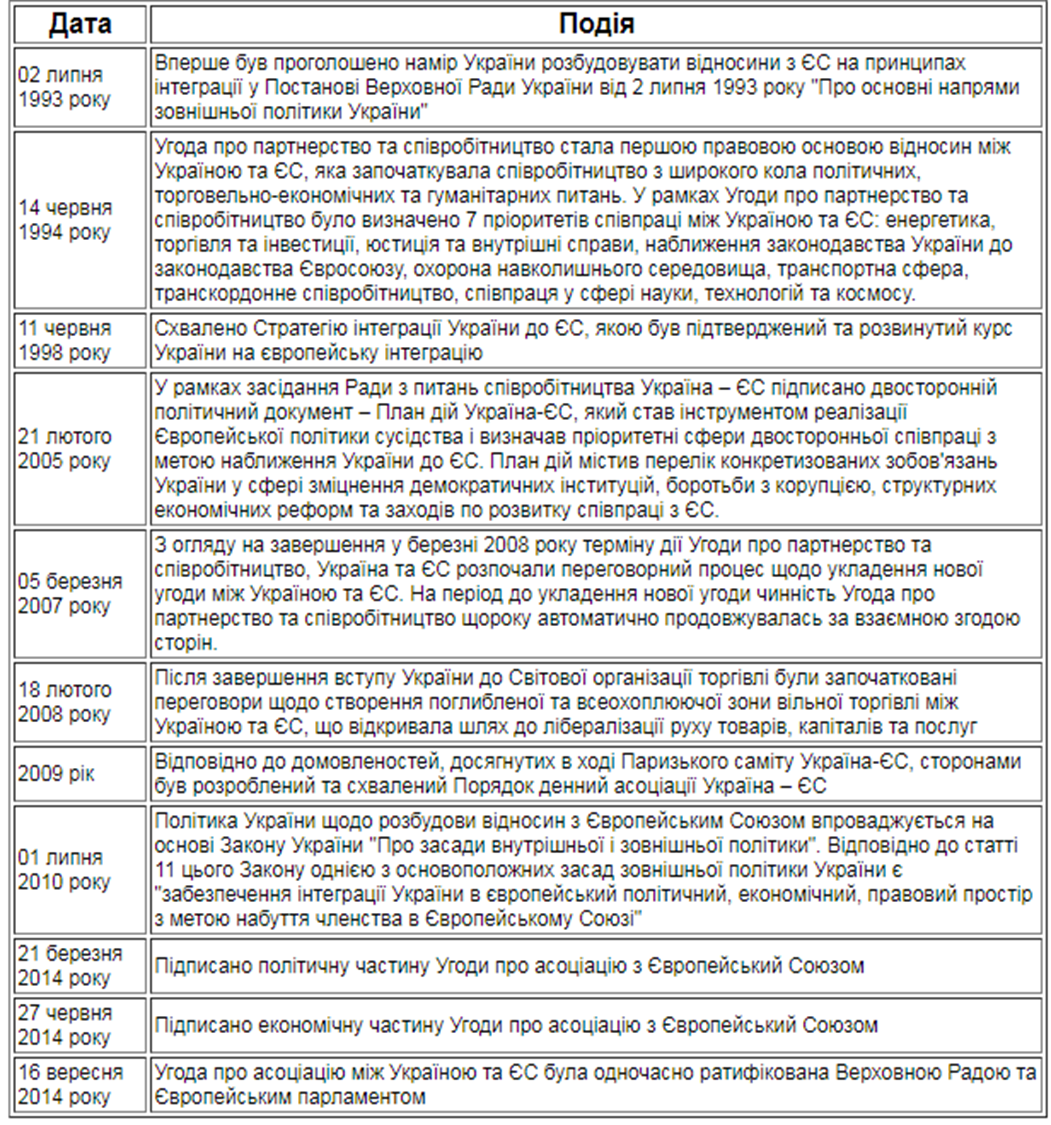 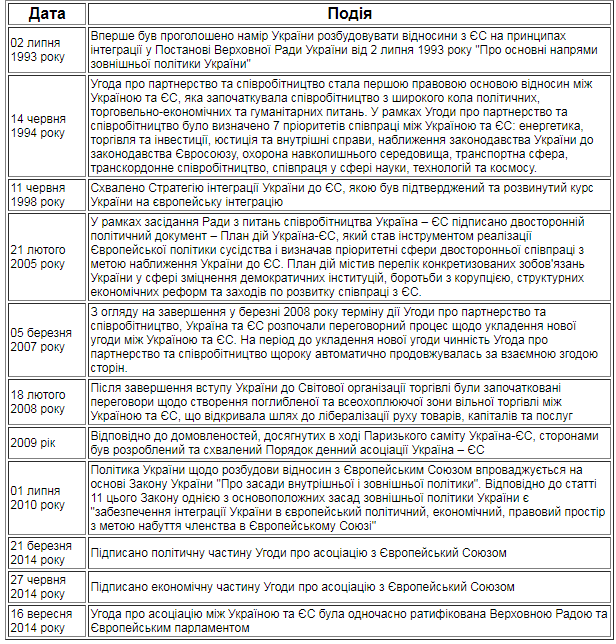 03.05.2022
День Європи
16
3. Шлях інтеграції України до ЄС
Евромайдан - національно-патріотичні протестні акції в Україні, передусім, проти корупції соціальної нерівності, свавілля правоохоронних органів та сил спецпризначення, а також на підтримку європейського вектора зовнішньої політики Укрaїни.
03.05.2022
День Європи
17
3. Шлях інтеграції України до ЄС
Безвізовий режим між Україною та Європейським союзом — статус, що дозволяє громадянам України вільно перетинати міждержавні кордони країн Європейського Союзу без попереднього звернення до посольства для отримання дозволу, починаючи з 11 червня 2017 року.
03.05.2022
День Європи
18
3. Шлях інтеграції України до ЄС
Через повномасштабне російське вторгнення в України, 28 лютого 2022 Україна подала заявку на вступ у ЄС за пришвидшеною процедурою і підтримка вступу до ЄС зросла до рекордних 91 %.
18 квітня 2022 Президент України Володимир Зеленський передав главі представництва Європейського Союзу в Україні Мааті Маасікасу заповнену анкету-опитувальник для отримання статусу кандидата на членство в ЄС.
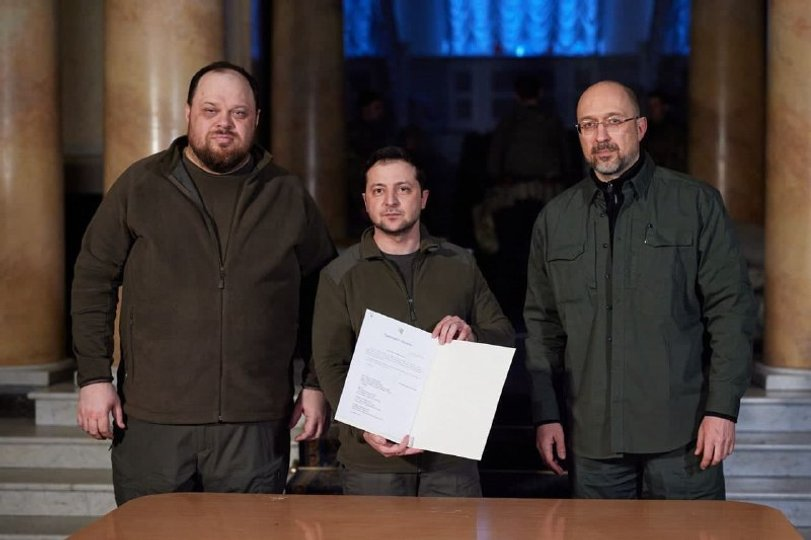 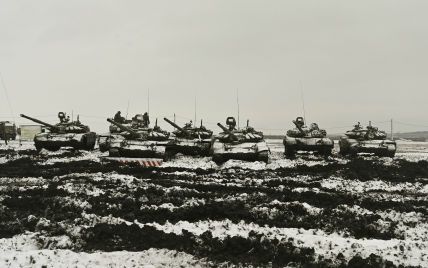 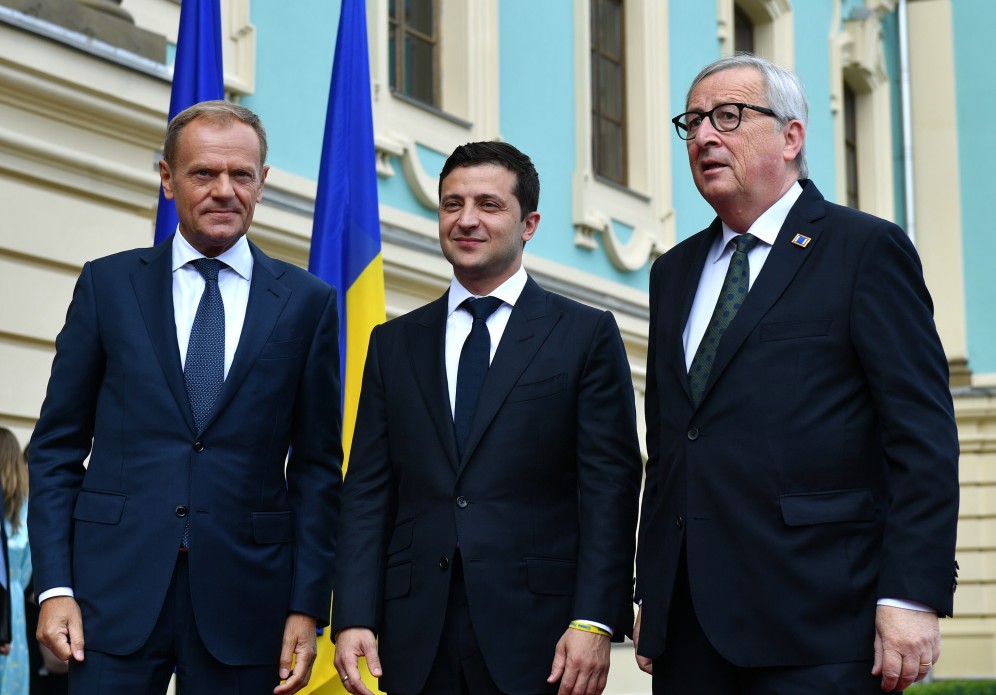 03.05.2022
День Європи
19
3. Шлях інтеграції України до ЄС
Що приваблює українців у Європейському Союзі?
03.05.2022
День Європи
20
Поміркуй
Чи близькі Україні європейські цінності?
Чому ми вважаємо, що Україна є частиною Європи?
03.05.2022
День Європи
21
Займи позиціюдай відповідь «так», «ні», «складно відповісти» на запитання. Позицію аргументуй
Україна обов’язково має вступити до ЄС
Для вступу в ЄС Україна має побороти корупцію
Євросоюз повинен допомагати українцям вирішувати їх проблеми
Вступ до ЄС розширить можливості для української молоді
Вступ до ЄС підвищить рівень небезпеки для України з боку російської федерації
03.05.2022
День Європи
22
Джерела зображень
https://www.facebook.com/anonymousauthorsclub/photos/a.1426927454008873/3335285863173013/?type=3 
https://www.euam-ukraine.eu/ua/news/europeday2021-a-brief-history-of-the-european-union/
https://uk.wikipedia.org/wiki/%D0%84%D0%B2%D1%80%D0%BE%D0%BF%D0%B5%D0%B9%D1%81%D1%8C%D0%BA%D0%B8%D0%B9_%D0%A1%D0%BE%D1%8E%D0%B7 
https://www.facebook.com/ze2019official/posts/521787015246205?comment_id=521792221912351&reply_comment_id=521803475244559&comment_tracking=%7B%22tn%22%3A%22R%22%7D 
https://tsn.ua/exclusive/rosiyske-vtorgnennya-vidpovidi-na-golovni-zapitannya-ukrayinciv-pro-ymovirni-zagrozi-1960747.html 
https://www.radiosvoboda.org/a/news-eu-ukraine/31728986.html
03.05.2022
День Європи
23